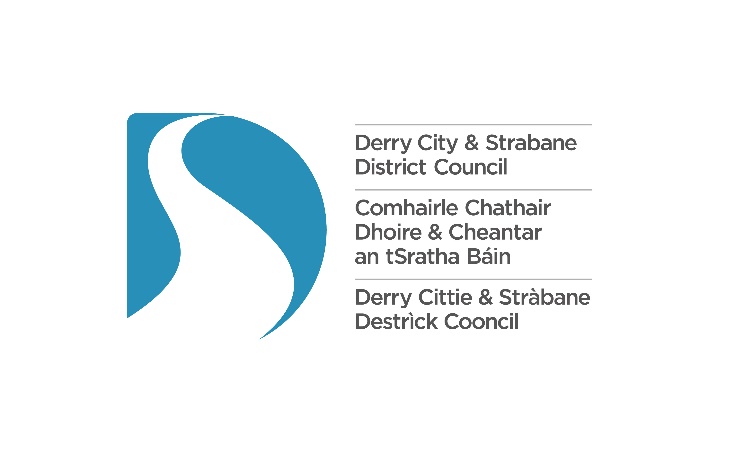 LOCAL COUNCIL ELECTIONS 2023
Welcome to the Count
Turnout Statement
Sperrin
The adjudication of Doubtful ballot papers for the Sperrin District Electoral Area will commence in 10 minutes.
First Stage Results
Sperrin
Declaration of Result
The following candidates have been duly elected in the Sperrin district electoral area